Incorporating Education into Low-Income Energy Assistance and Energy Efficiency Programs
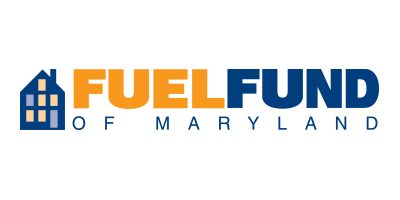 The Fuel Fund of Maryland- Watt Watchers and Behavior Change for Affordability Solutions 

Cami Caudill, CPO, Fuel Fund of Maryland
The Fuel Fund of Maryland- The Original
501c3, located in Baltimore, MD- the First Fuel Fund in the US

Over the last 35 years, the Fuel Fund has evolved to do much more than just Bill Assistance
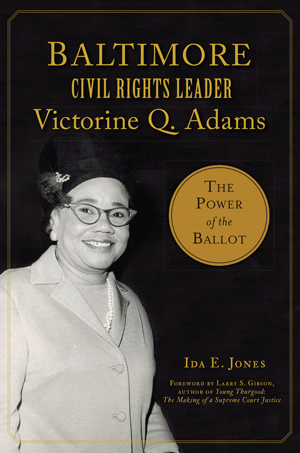 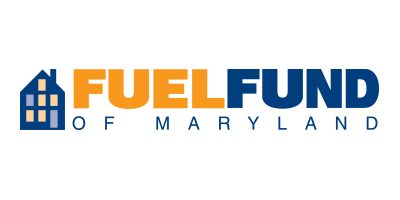 The Challenge
The need continues to grow, at a rate that we are unable to meet
Many families consider the Fuel Fund to be ort of their annual income, and return to the Fuel Fund year after year
The need is greater than the funds that are available
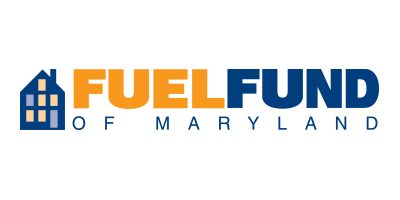 Solution
Energy Affordability
Bill Assistance
Partner Programs
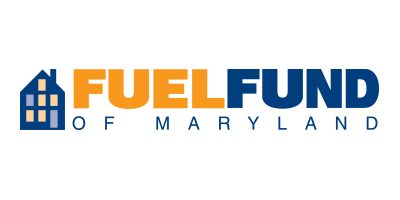 Watt Watchers-
Energy Education
Process
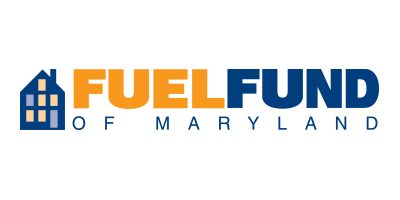 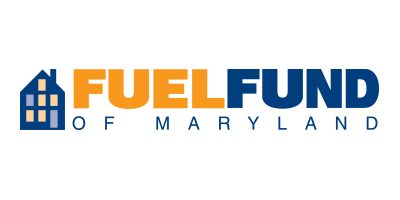 5 Stages to Behavior Change Used to Inform Watt Watchers Curriculum
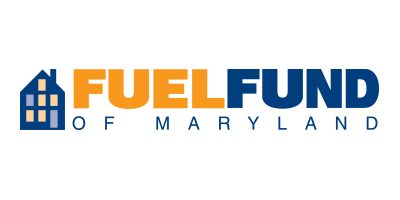 Empowering Our Clients- What CAN they do?
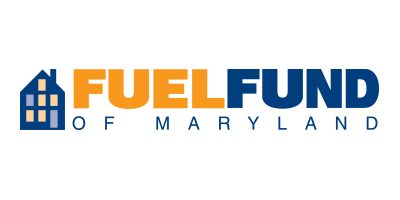 What does your morning look like?
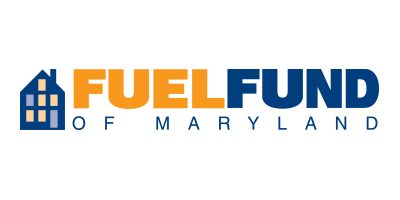 Watt Watchers, Day 1
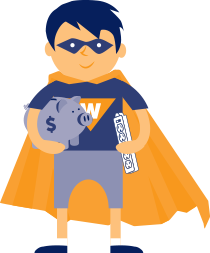 Understanding how they use electricity
Build Ownership
Energy Conservation and Water
Energy Conservation and Appliances
Energy Grid Game
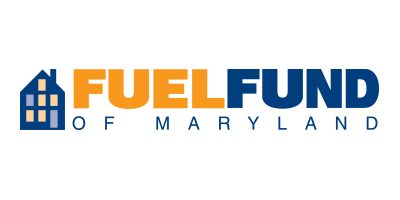 Watt Watchers, Day 2
Review
Thermal dynamics and how heat transfers
Understanding how a thermostat works, seasonal temperatures 
How to read your bill
Individual reports: seasonal, weekly, hourly 
Program sign ups 
Watt Watcher membership cards
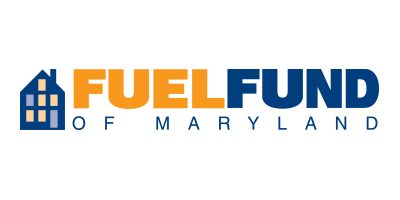 A Successful Curriculum Will Be…
Clear
Relatable
Actionable
Attainable
Measurable
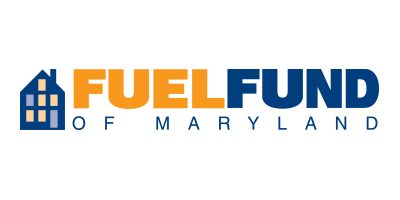 Third Prong: Partner Programs
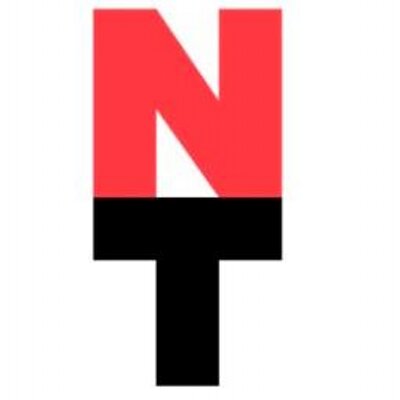 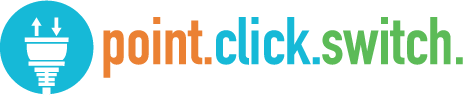 Findings:
Evaluation by the University of Maryland, MIT, UC Berkeley 
13-16% drop in energy usage for the first 6 months after graduating from Watt Watchers
Current Data
About 5000 households have graduated from the WW program
98%  of clients said that they were glad that they came, and would recommend the class to a family or friend
Questions?